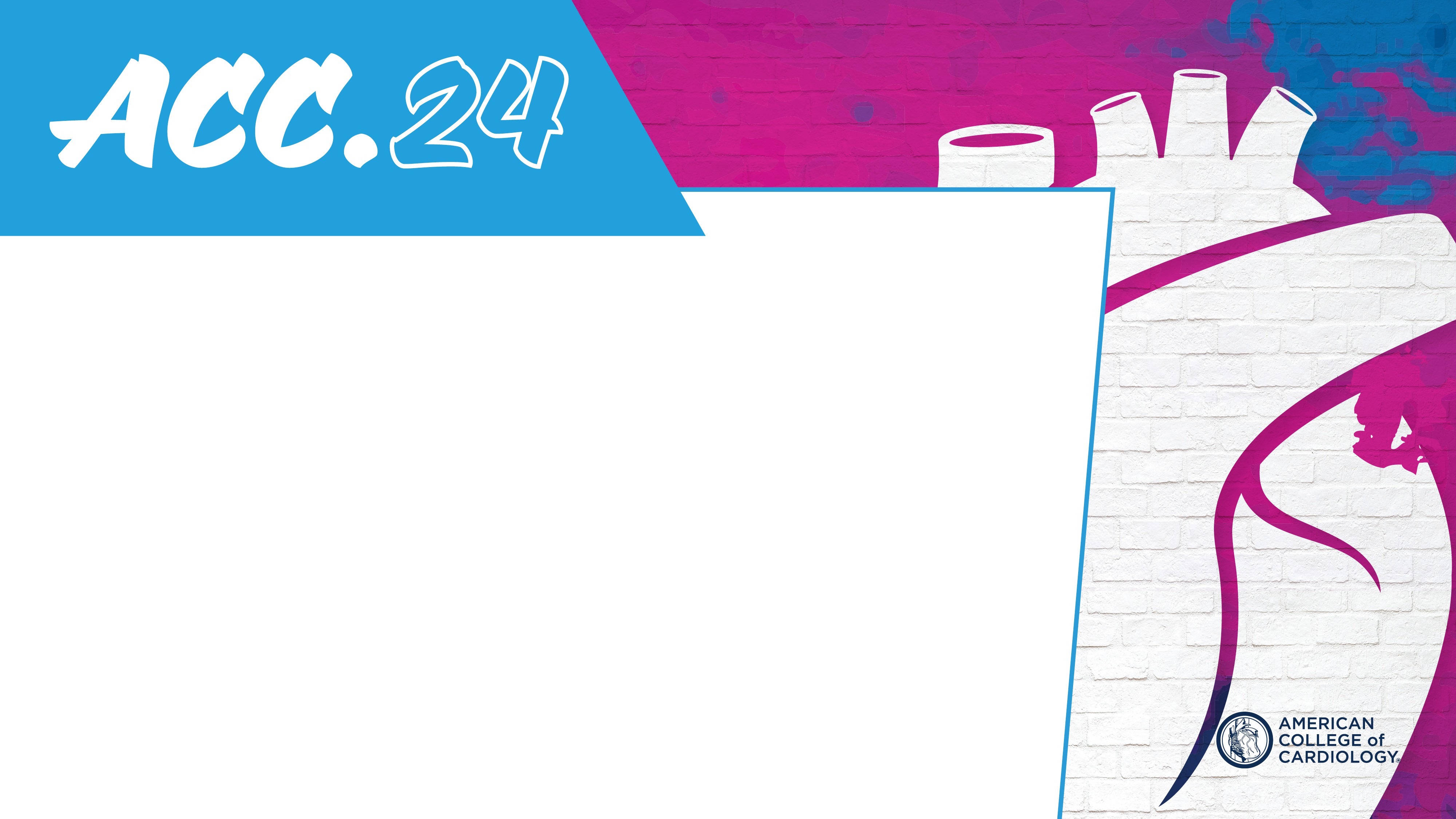 Comparison of IVUS-guided vs. Angiography-guided Angioplasty for the Outcomes of DCB
in the Treatment of Femoropopliteal Artery Disease
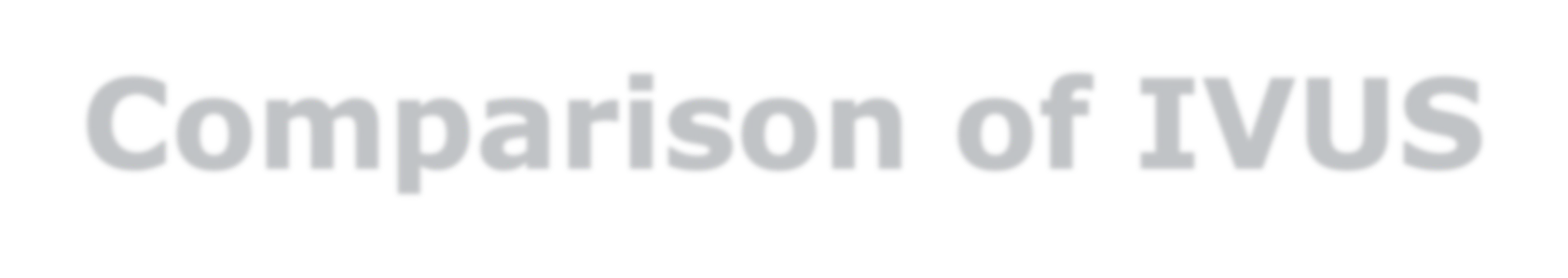 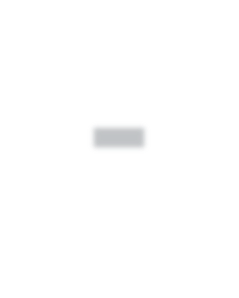 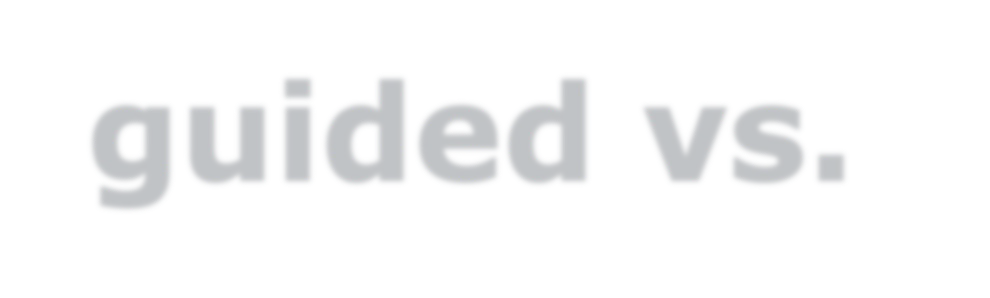 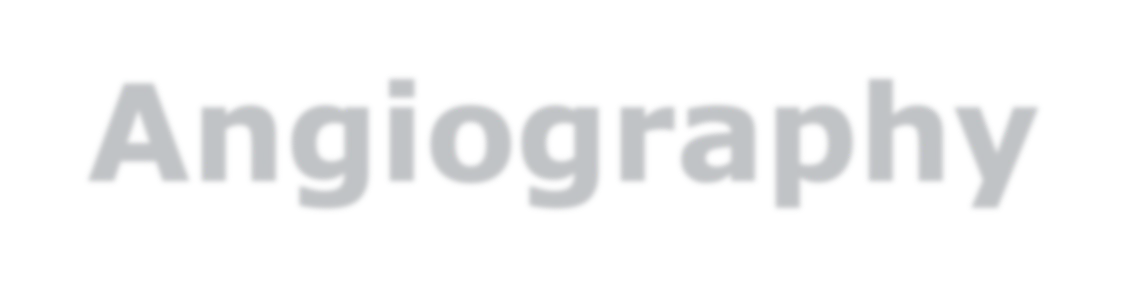 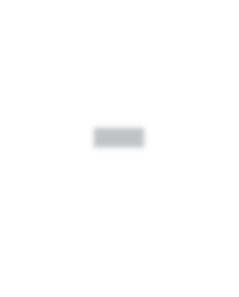 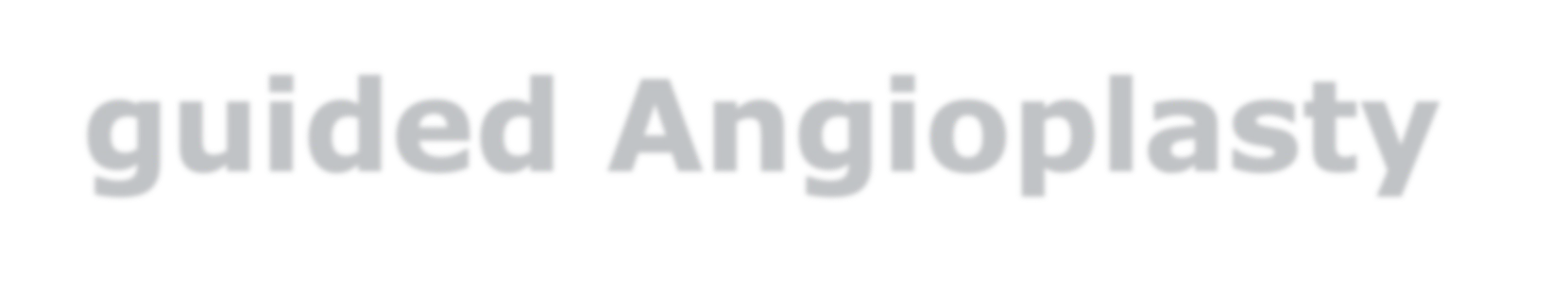 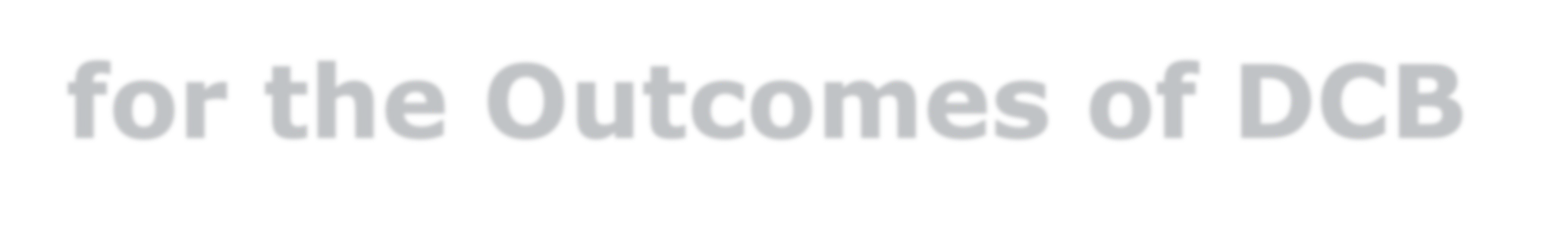 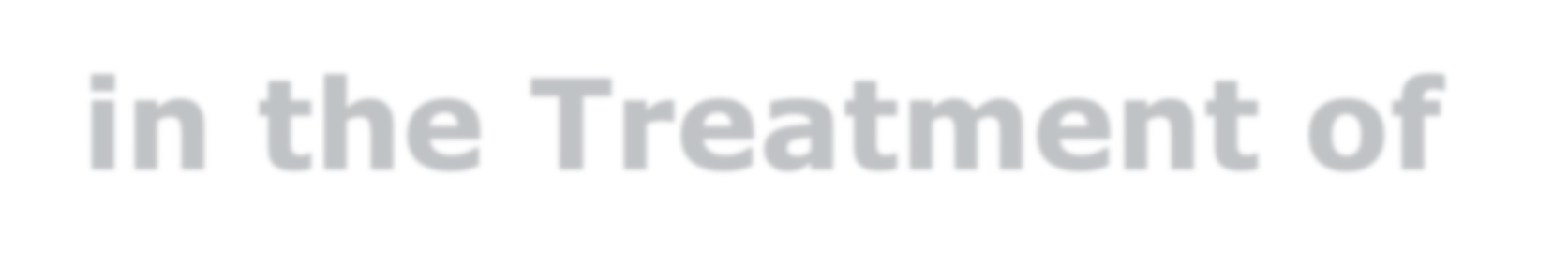 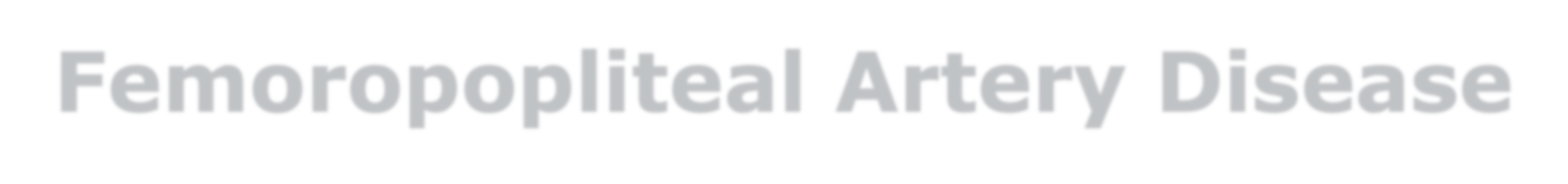 Young-Guk Ko, MD.
on behalf of IVUS-DCB Investigators
Professor, Division of Cardiology Severance Cardiovascular Hospital Yonsei University, Seoul, Korea
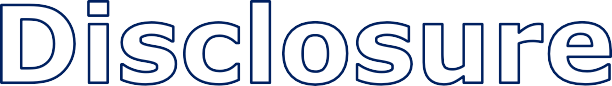 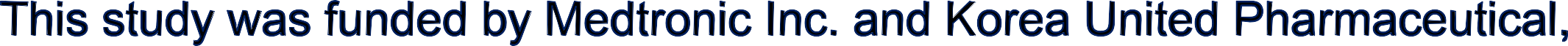 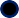 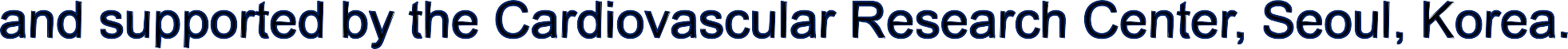 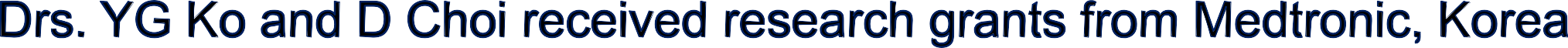 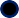 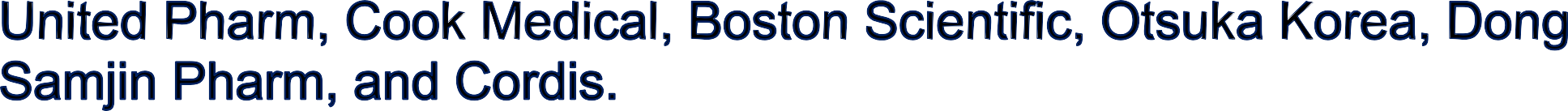 Severance Cardiovascular Hospital
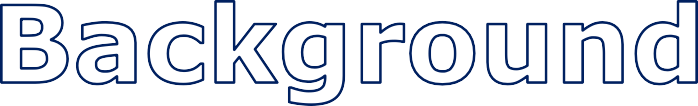 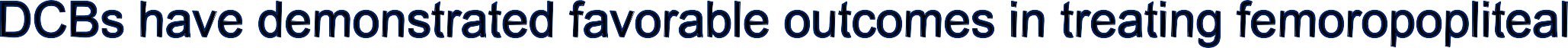 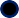 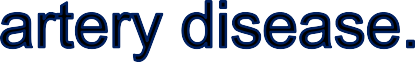 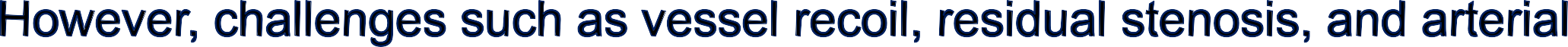 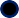 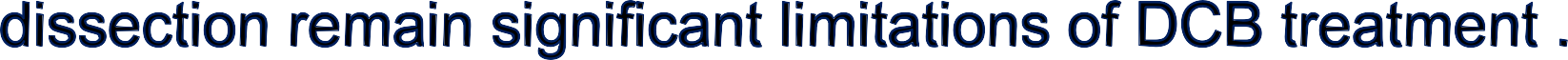 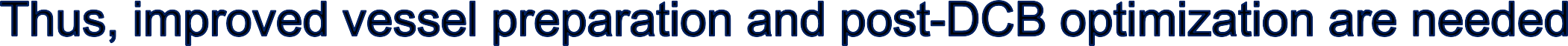 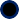 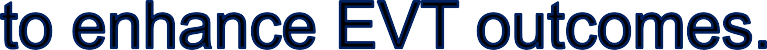 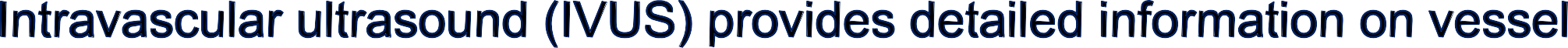 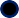 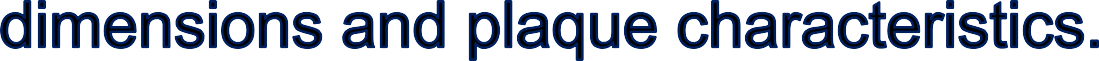 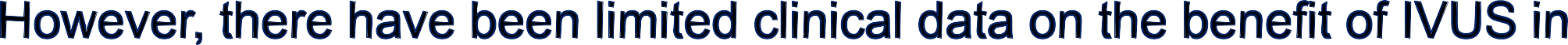 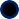 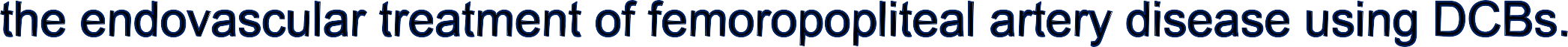 Severance Cardiovascular Hospital
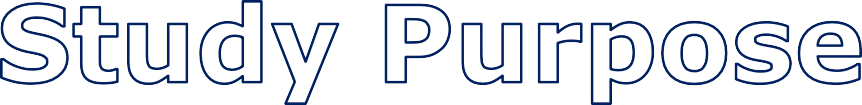 To compare the outcomes of IVUS-guided DCB angioplasty with those of
angiography-guided DCB angioplasty in the treatment of femoropopliteal artery disease.
Severance Cardiovascular Hospital
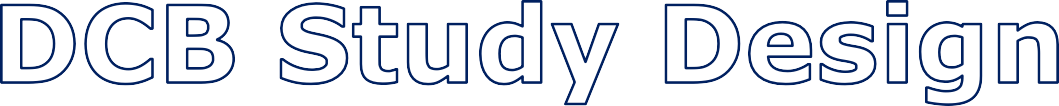 Patients with symptomatic femoropopliteal artery disease
IIT
Multicenter RCT
Rutherford category 2~5
N = 237 from 7 centers in Korea
1:1 randomization
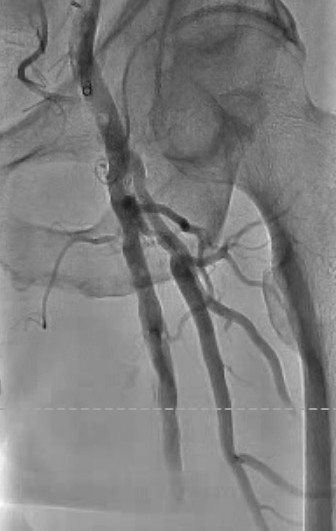 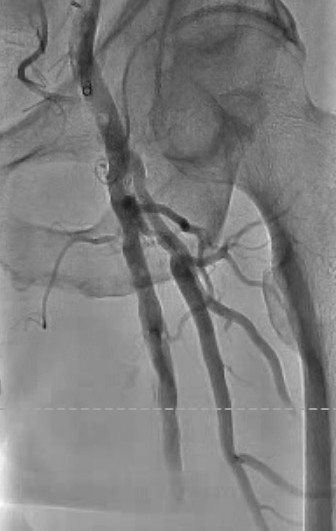 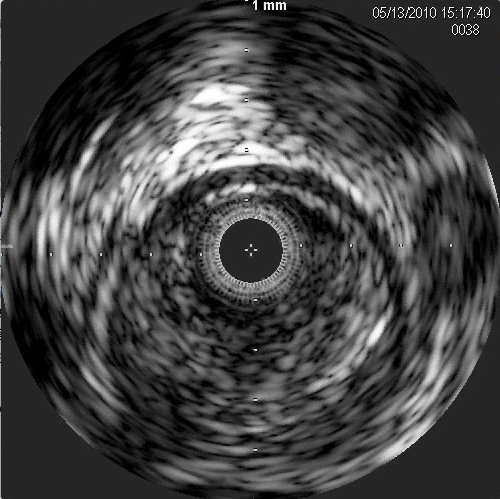 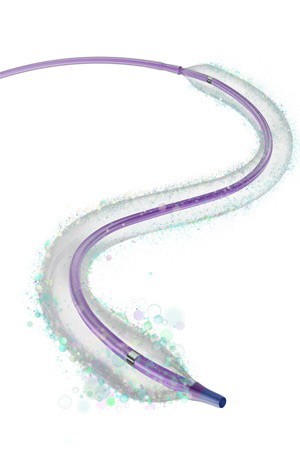 Primary endpoint: Primary patency at 12 months
Severance Cardiovascular Hospital
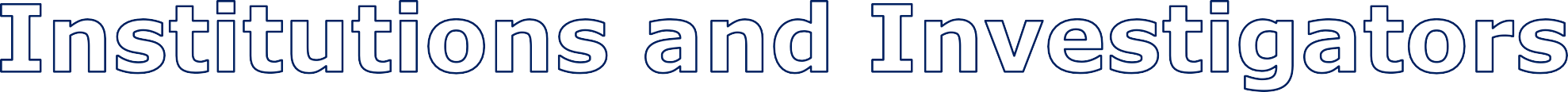 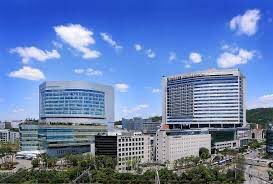 Severance Hospital, Seoul, Korea
Young-Guk Ko, Seung-Jun Lee, Chul-Min Ahn, Donghoon Choi
NHIS Ilsan Hospital, Goyang, Korea
Ji Yong Jang
Sejong General Hospital, Incheon, Korea
Tae-Hoon Kim, Ha-Wook Park
Chungnam National University Hospital, Daejeon, Korea
Jae-Hwan Lee, Jae-Hyeong Park
Busan Veterans Hospital, Busan, Korea
Su Hong Kim
Yongin Severance Hospital, Yongin, Korea
Eui Im
Soonchunhyang University Cheonan Hospital, Cheonan, Korea
Sang-Ho park
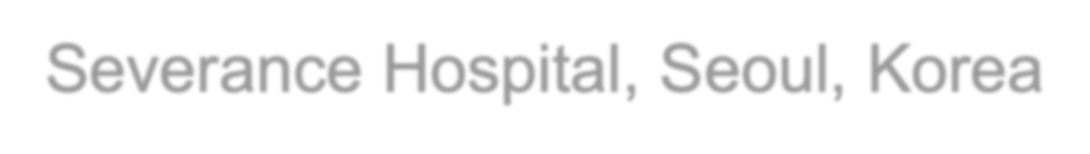 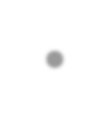 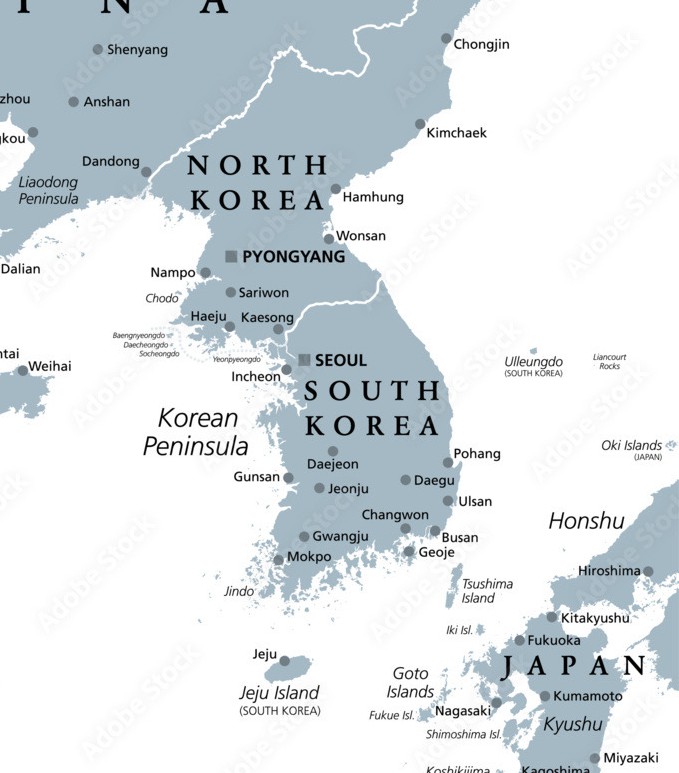 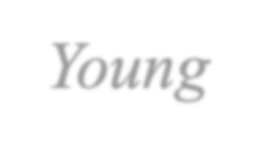 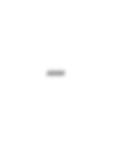 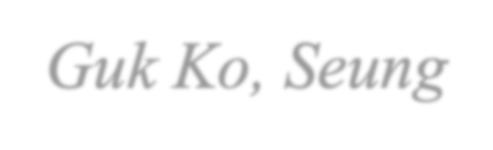 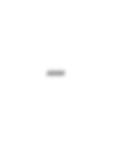 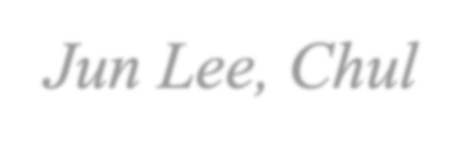 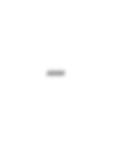 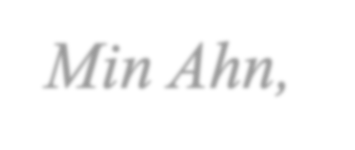 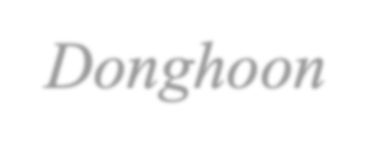 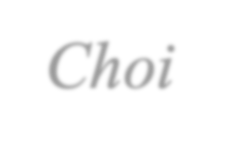 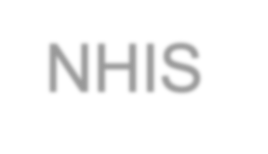 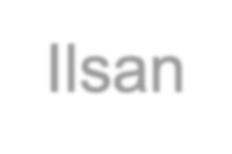 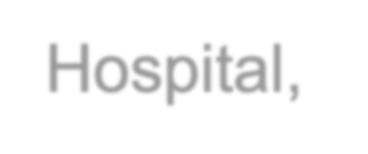 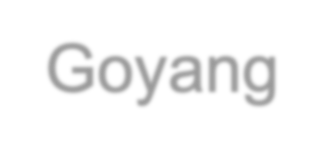 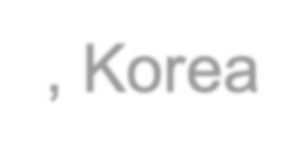 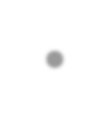 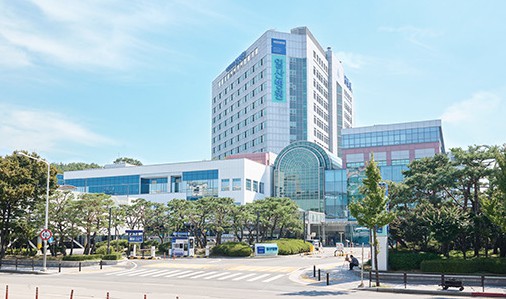 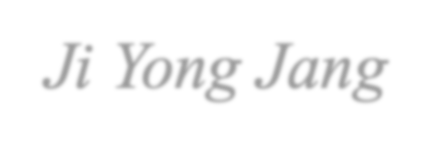 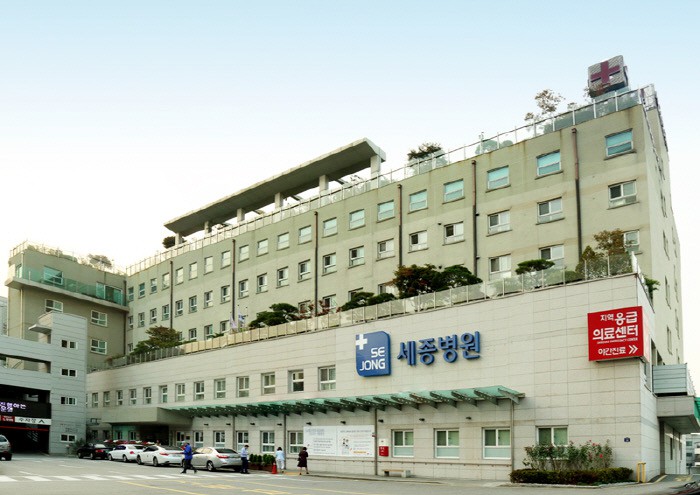 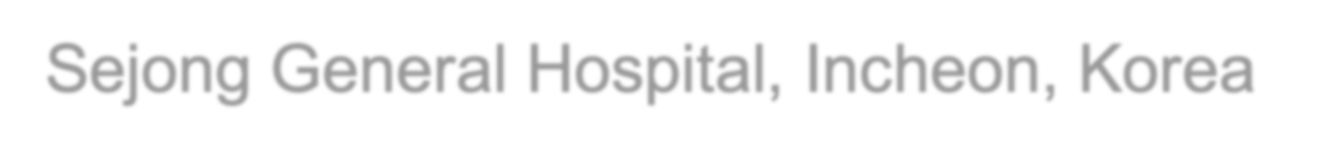 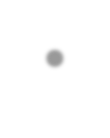 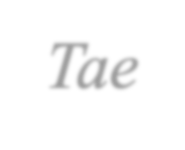 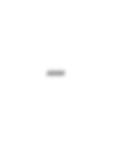 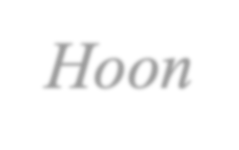 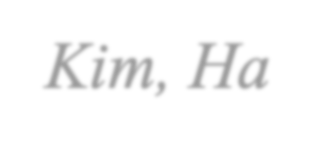 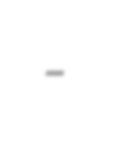 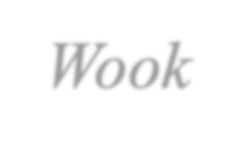 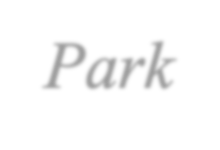 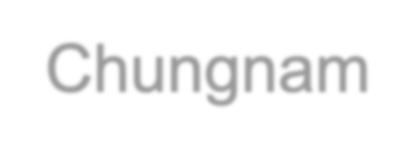 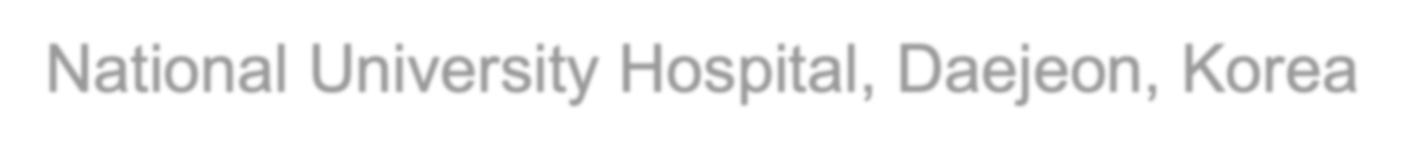 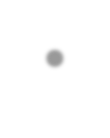 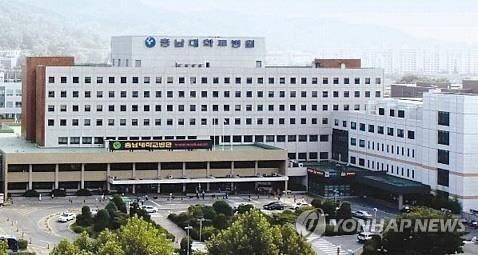 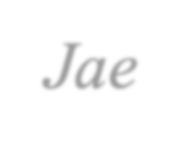 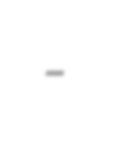 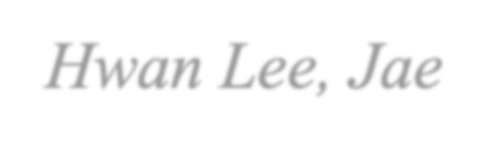 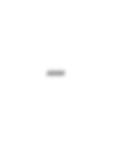 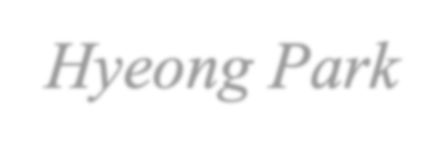 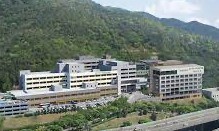 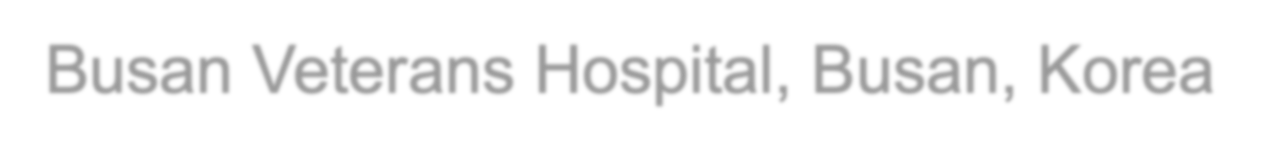 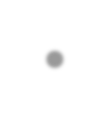 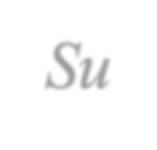 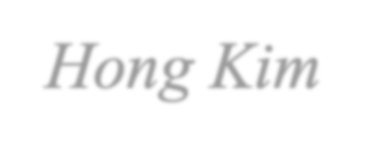 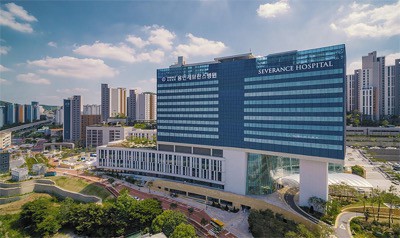 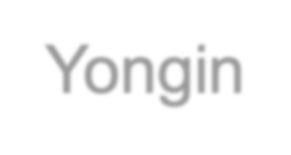 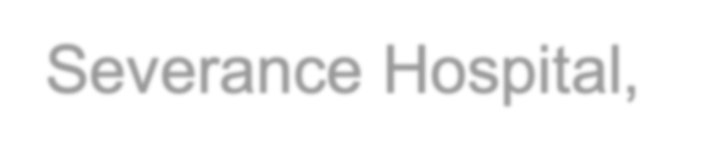 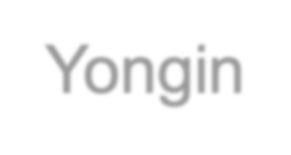 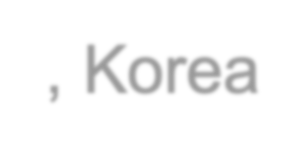 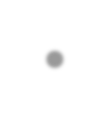 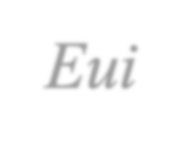 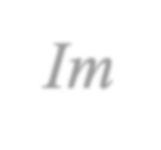 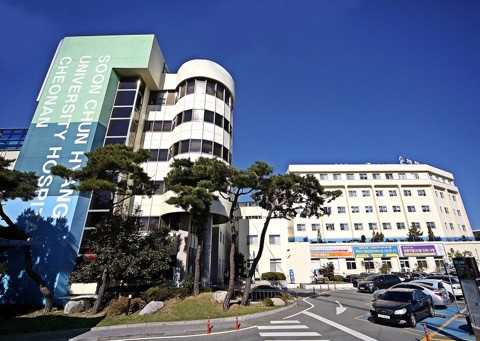 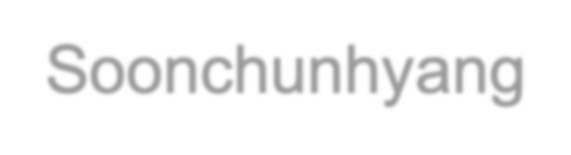 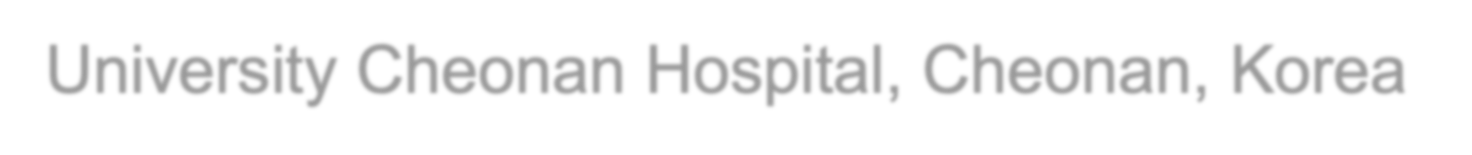 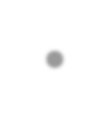 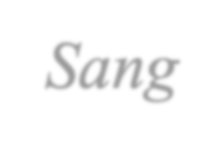 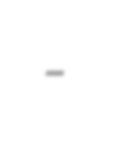 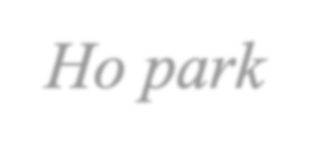 Severance Cardiovascular Hospital
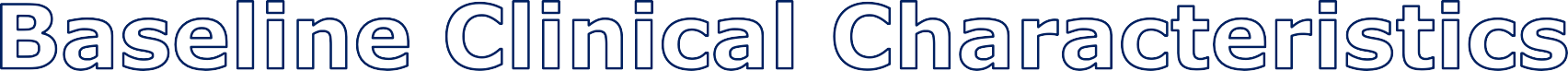 Severance Cardiovascular Hospital
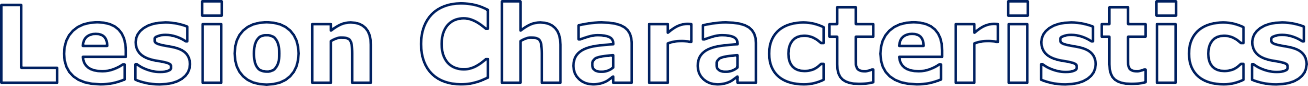 0.96
Severance Cardiovascular Hospital
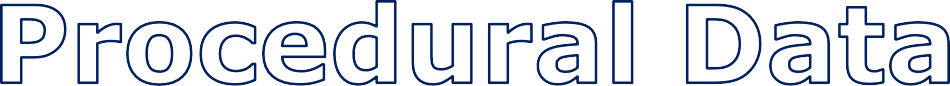 IVUS
Guidance (n=119)
Angiography Guidance (n=118)
P value
Subintimal approach Atherectomy
31 (26.5)
41 (35.0)
31 (26.5)
38 (32.5)
>0.99
0.78
Pre-balloon diameter, mm
5.0 ± 0.9
4.5 ± 1.1
<0.001
Pre-balloon length, mm
122.3 ± 57.5
119.1 ± 62.8
0.69
Pre-balloon maximal pressure, mmHg
11.8 ± 3.6
8.9 ± 2.7
<0.001
Total number of DCBs Maximal DCB diameter, mm Mean DCB diameter, mm
2.0 ± 0.8
5.8 ± 0.7
5.4 ± 0.6
2.0 ± 0.8
5.8 ± 0.7
5.4 ± 0.6
0.75
0.95
0.92
Adjuvant post-dilatation
31 (26.1)
16 (13.6)
0.03
13.7 ± 2.9
0.001
Maximal post-balloon pressure, mmHg
9.6 ± 4.0
Bailout stenting
24 (20.5)
17 (14.5)
0.30
Post-procedural minimal lumen diameter, mm Post-procedural diameter stenosis, %
3.90 ± 0.59
21.5 ± 12.0
3.71 ± 0.73
25.4 ± 13.3
0.03
0.02
Severance Cardiovascular Hospital
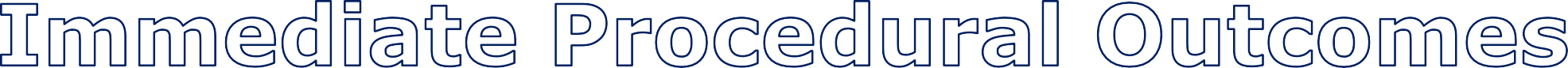 *defined as residual stenosis of <30% without flow compromise; †defined as technical success without any acute complications
Severance Cardiovascular Hospital
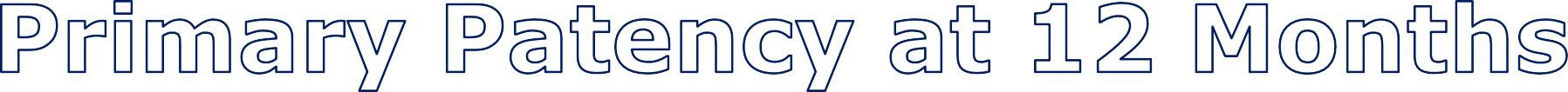 IVUS
100
83.8%
80
Primary patency (%)
Angiography
60
70.1%
40
HR, 0.46; 95% CI, 0.25-0.85
Log-rank P = 0.01
20
0
90	180	270
Days since Randomization
0
360
No. at Risk
IVUS Guidance	99
Angio Guidance	97
99
93
98
90
94
76
69
57
Severance Cardiovascular Hospital
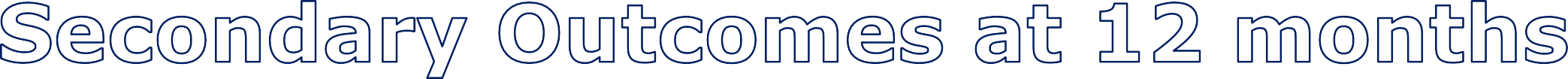 Freedom from TLR
Sustained clinical improvement
IVUS
IVUS
92.4%
100
89.1%
100
Proportion of patients free from target lesion revascularization (%)
Proportion of patients with primary patency (%)
80
80
Angiography
83.0%
Angiography
60
76.3%
60
HR, 0.41; 95% CI, 0.19-0.90
Log-rank P = 0.03
HR, 0.45; 95% CI, 0.23-0.86
Log-rank P = 0.02
40
40
20
20
0
0
0
90	180	270
Days since Randomization
360
0
90	180	270
Days since Randomization
360
No. at Risk
No. at Risk
Severance Cardiovascular Hospital
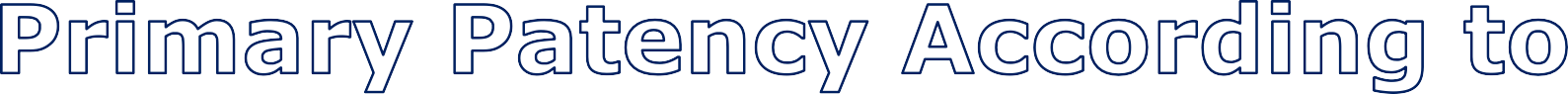 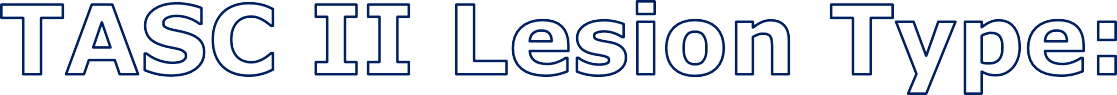 TASC-II type A/B
TASC-II type C/D
IVUS
IVUS
96.9%
100
100
84.8%
Angiography
94.1%
80
80
Primary patency (%)
Primary patency (%)
Angiography
60
60
58.7%
40
40
HR, 0.62; 95% CI, 0.15-2.58
Log-rank P = 0.52
HR, 0.33; 95% CI, 0.17-0.67
Log-rank P = 0.002
20
20
0
0
90	180	270
Days since Randomization
90	180	270
Days since Randomization
0
360
0
360
No. at Risk
No. at Risk
Severance Cardiovascular Hospital
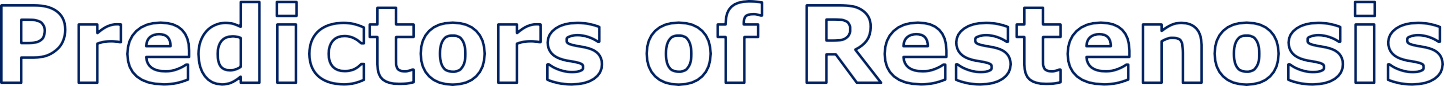 Severance Cardiovascular Hospital
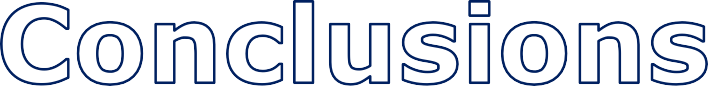 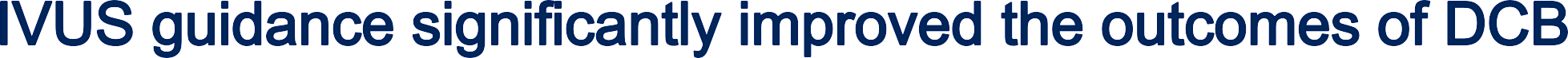 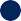 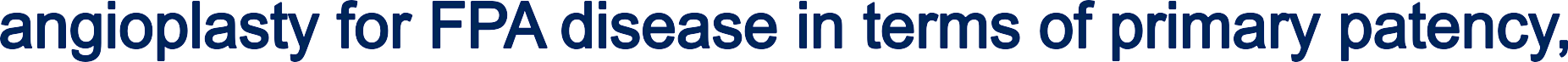 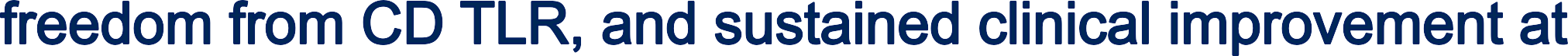 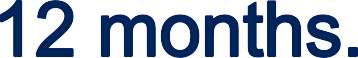 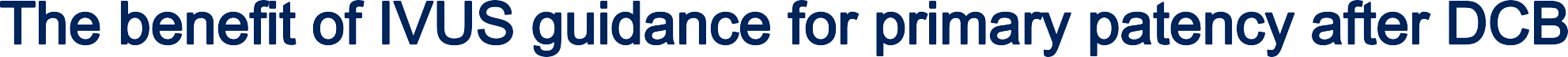 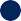 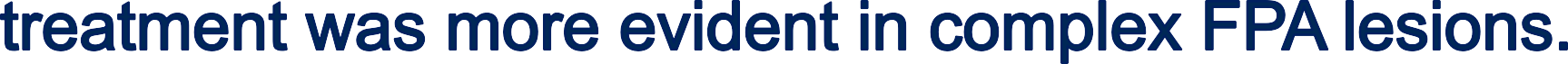 Severance Cardiovascular Hospital